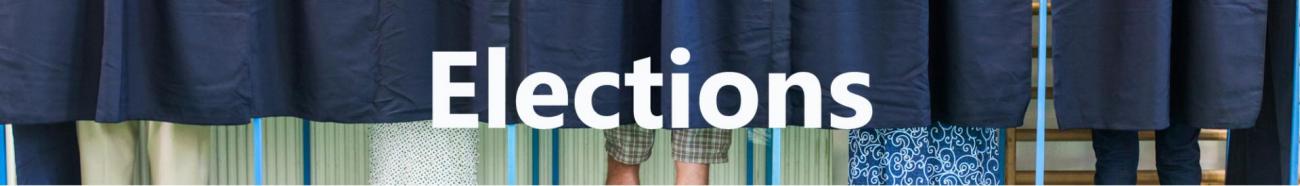 Train the trainer
___

Bureau de vote papier
Élections de la Chambre, des parlements régionaux et communautaires, et du Parlement européen
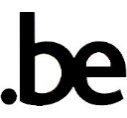 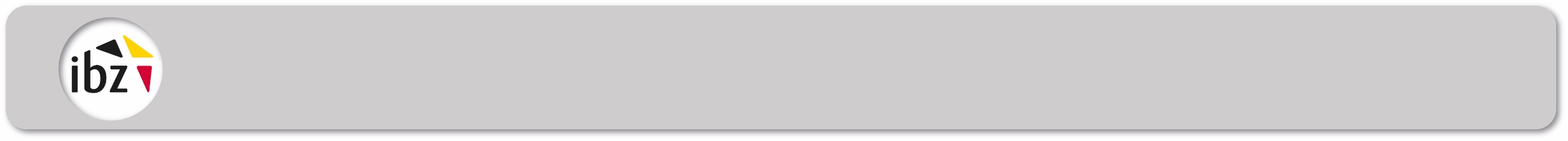 Contenu
Avant le scrutin
Le jour de scrutin
Après la clôture du scrutin
Jeton de présence, indemnités de déplacement et Police d’assurance
Rapports avec l’électeur
2
[Speaker Notes: RÉGIS]
Avant le scrutin
3 Bureaux de canton
3 Bureaux de dépouillement
bureau de dépouillement A
bureau de dépouillement C
bureau principal de canton C
bureau principal de canton A
bureau de dépouillement B
bureau principal de canton B
3
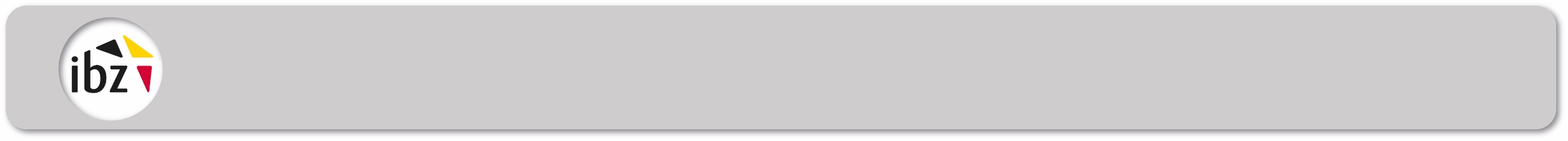 Avant le scrutin
Un bureau de vote papier 
= 
1 président, 1 secrétaire et 4 assesseurs



Les membres d’un bureau de vote ne peuvent pas être candidat sur l’une des listes pour l’élection

Le président du bureau de vote choisit son secrétaire (un électeur belge dans la circonscription électorale de la province, ou un assesseur suppléant)
désignés par le président de canton, au plus tard le 6 juin 2024 (trois jours avant l’élection)
4
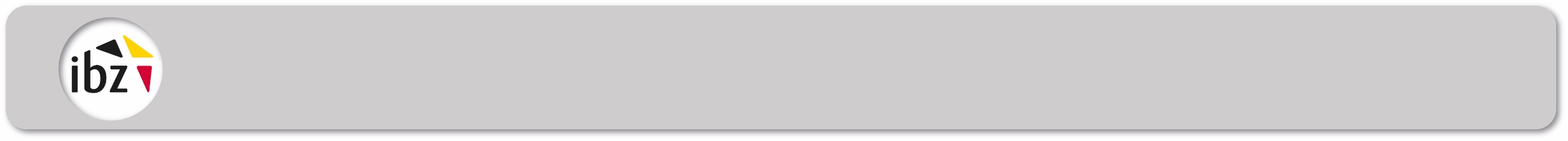 Avant le scrutin
Deux exemplaires de listes des électeurs délivrés par la commune :
= les listes de pointage
Électeurs qui ont voté en personne : 
marque « X »
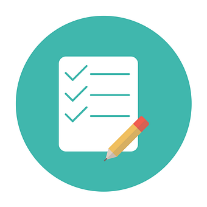 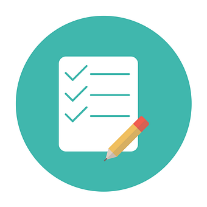 Électeurs qui ont donné une procuration : 
marque « P »
5
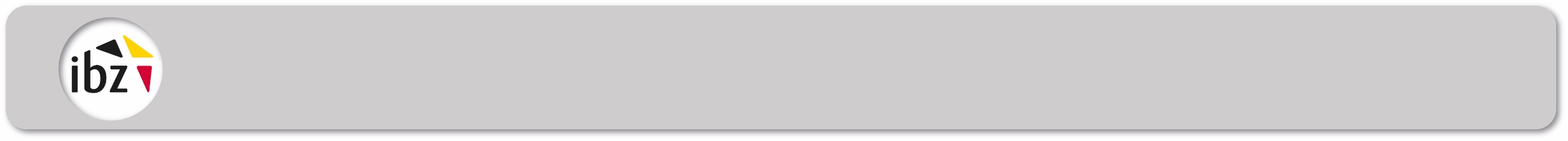 Avant le scrutin
Troisième exemplaire de la liste électorale délivrée par la commune
 consultable par les électeurs
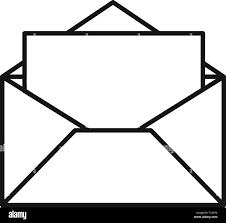 6
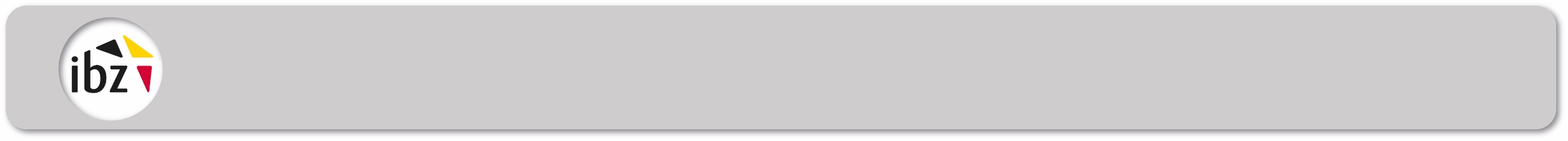 Avant le scrutin
7
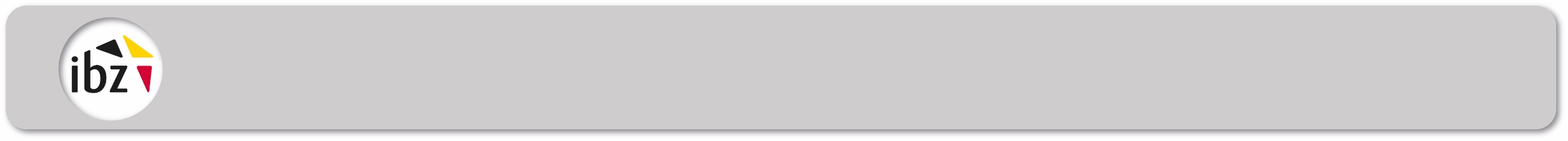 Avant le scrutin
Réception des bulletins de vote :
- Soit pendant la formation avant le scrutin
- Soit au bureau de vote le jour du scrutin
	 Ne les ouvrez en aucun cas. À n’ouvrir que le jour de l’élection en présence du bureau constitué !

Contact avec le président du bureau de canton pour le transport des bulletins de vote :
Lieu du dépouillement ;
Lieu du dépôt des enveloppes restantes.
8
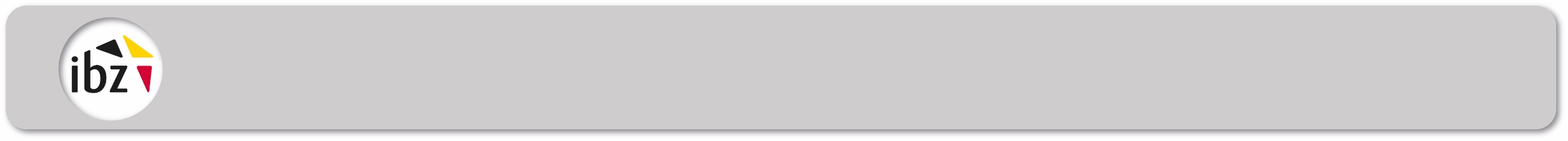 Avant le scrutin
9
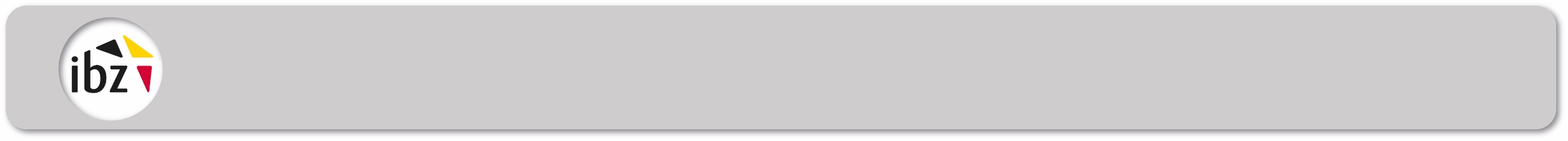 Pendant le scrutin
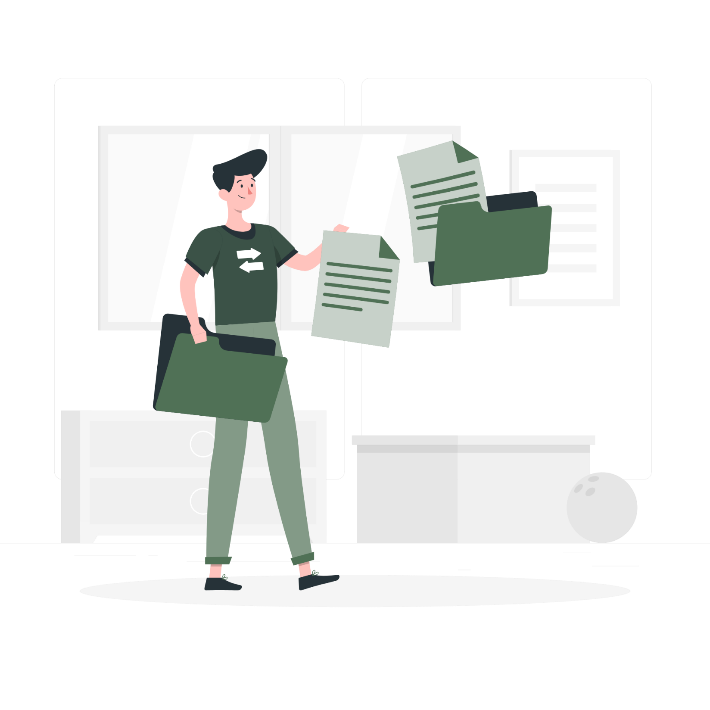 Documents à apporter

Convocation + carte d’identité

Le formulaire ACE4 vous ayant désigné comme président

Le formulaire ACE7 reprenant l’identité des assesseurs et des assesseurs suppléants de votre bureau 

Les formulaires A17, C23 et E19 dans lesquels est indiqué le lieu où les bulletins de vote et documents de votre bureau doivent être transportés après le scrutin

Les exemplaires des listes de pointage et les listes reprenant les modifications qui avaient été communiquées par l’administration communale

Les paquets contenant les bulletins de vote
10
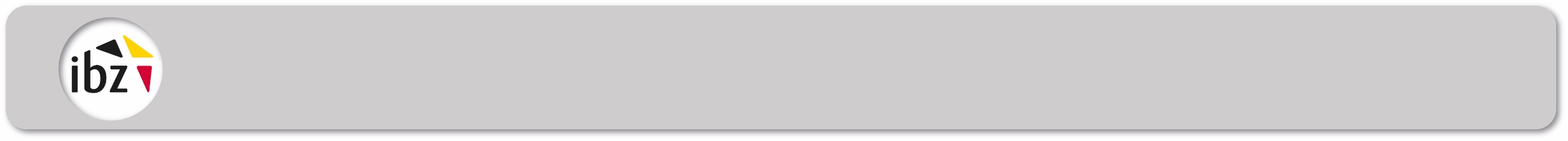 Pendant le scrutin
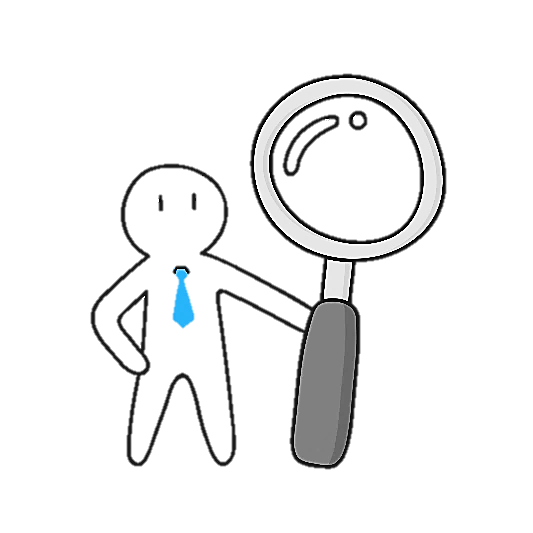 Responsabilité dans le local de vote

Maintien de l’ordre et du respect du secret du vote
Possibilité d’appel aux services de la police (après concertation avec le Bourgmestre ou le délégué de la commune)

Veiller à ce qu’aucun objet suspect (sac ou autre) ne soit abandonné dans votre bureau par un électeur (vérifier régulièrement les isoloirs lorsqu’aucun électeur n’occupe celui-ci, par exemple)
	 Les autorités communales auront veillé à vérifier qu’aucun objet de ce type ne soit présent dans les bureaux de vote avant l’ouverture de ceux-ci
11
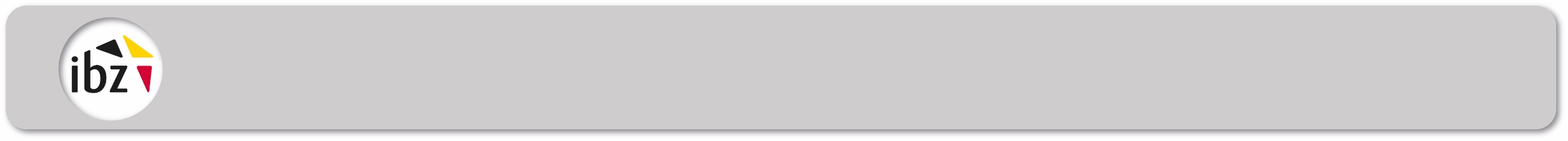 Pendant le scrutin
Constitution du bureau de vote
Président et secrétaire : présence à partir de 6h45 du matin
Témoins : présence à partir de 7h avec le formulaire ACE10
12
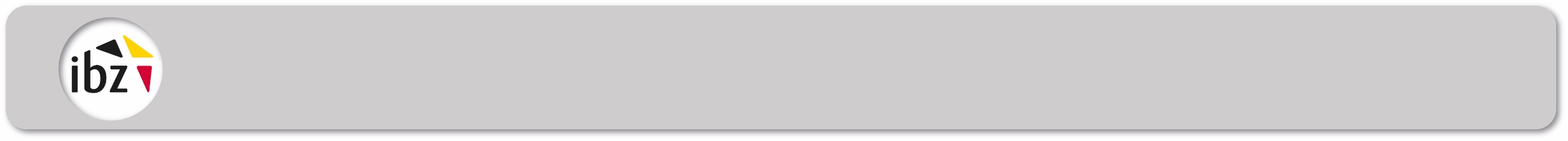 Pendant le scrutin
Constitution du bureau de vote

Observateurs internationaux : admis avec présentation de la carte d’accréditation du SPF Affaires étrangères

	Les observateurs peuvent :

Observer les opérations électorales dans les locaux de vote sans en être empêchés 

Prendre connaissance des listes électorales

Prendre connaissance des procès-verbaux établis par les bureaux de vote


 Les observateurs doivent observer une stricte neutralité et respecter la législation électorale.
13
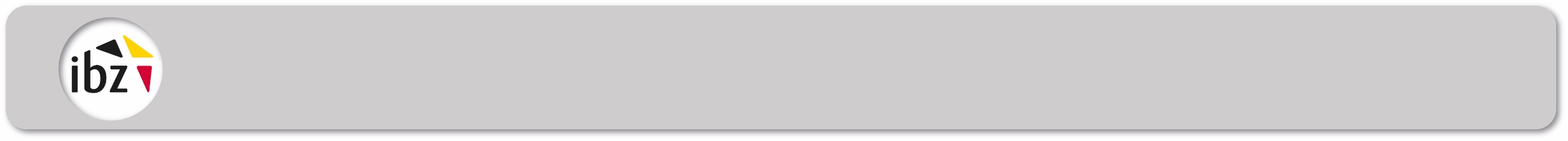 Pendant le scrutin
Constitution du bureau de vote

Assesseurs : présence à partir de 7h15

Choisis parmi la liste des assesseurs établie par le président du bureau principal de canton

si insuffisant : désignation parmi les électeurs déjà présents dans le bureau de vote

	 Compléter le « relevé des assesseurs absents »
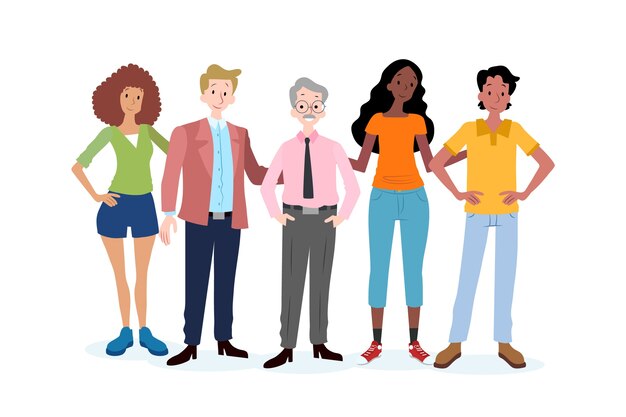 14
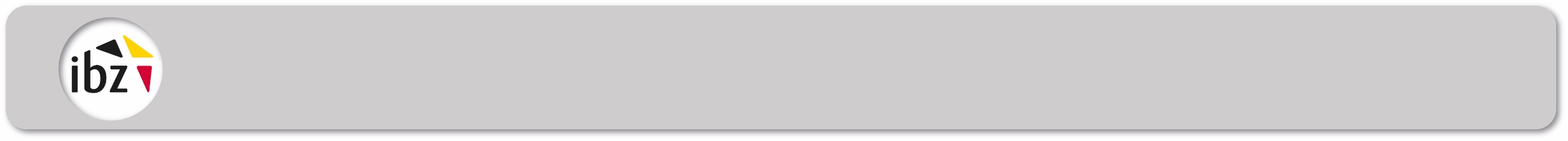 Pendant le scrutin
Prestation de serment des membres du bureau de vote

D’abord assesseurs, secrétaire et témoins
	
	Ensuite président, en présence du bureau constitué



« Je jure de garder le secret des votes »
15
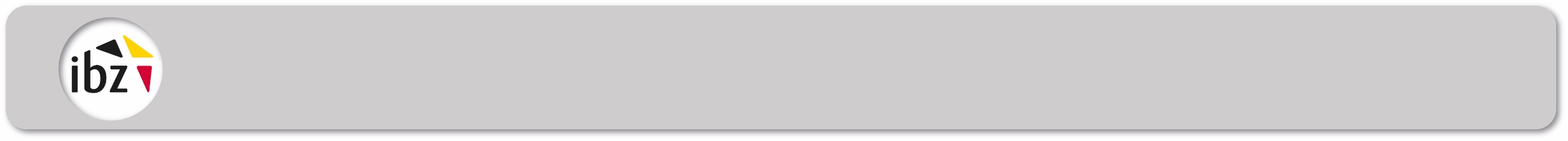 Pendant le scrutin
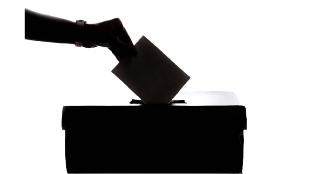 Répartition des tâches
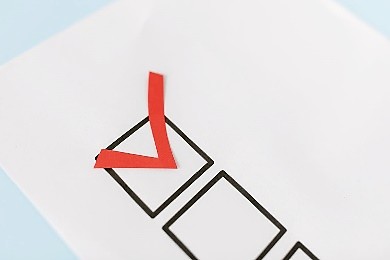 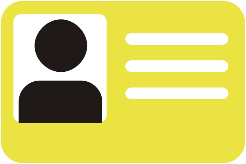 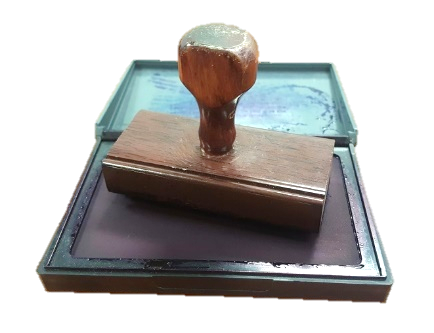 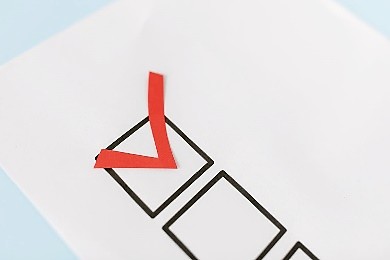 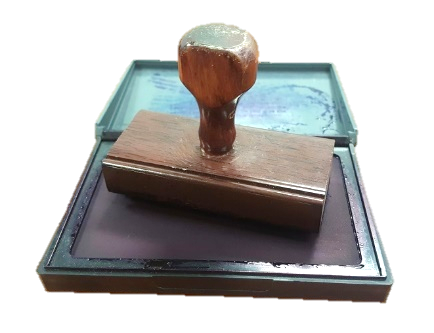 16
*Carte d’identité, passeport, titre de séjour, et permis de conduire (belge ou européen)
[Speaker Notes: Ou un autre document d’identité comme un passeport ou un titre de séjour]
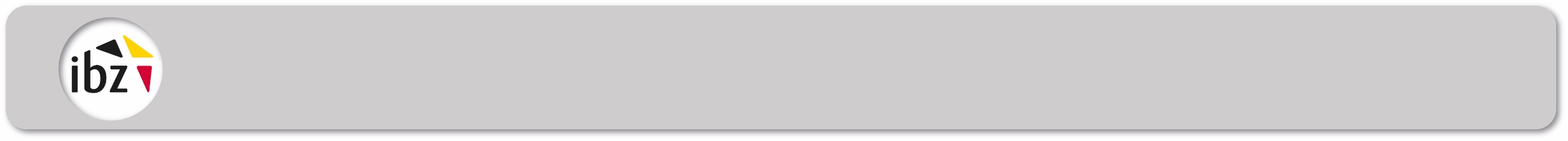 Pendant le scrutin
Déballage des paquets contenant les bulletins de vote et comptage de ceux-ci
Le bureau ouvre et compte les bulletins de vote

Astuce : travailler par paquet de 50 bulletins pour faciliter le comptage

Consigner dans le PV

En cas de problème avec les bulletins  contacter le bureau principal de canton
17
1
2
3
4
5
6
7
8
9
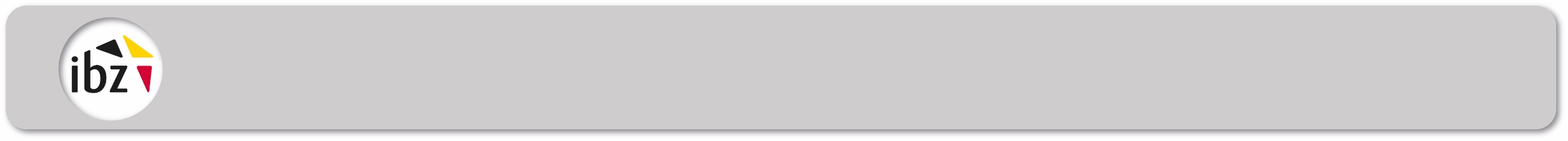 Pendant le scrutin
Contrôle des urnes : ouvrir et vérifier qu’elles sont vides, puis fermer définitivement

 Une clé pour le président, l’autre clé à l’assesseur le plus âgé

Estampillage des bulletins de vote : tirage au sort pour déterminer l’emplacement
Prenez un bulletin de vote qui est plié en quatre;
Déterminez sur l'une des faces externes neuf emplacements possibles pour l'estampillage en divisant celle-ci en parts égales en traçant deux lignes horizontales et deux lignes verticales;
Numérotez de 1 à 9 les cases ainsi obtenues;
Tirez au sort un numéro de 1 à 9; ce numéro détermine l'emplacement du timbre à date sur les bulletins de vote remis aux électeurs.


Le modèle de bulletin de vote devra être transmis au bureau de dépouillement !
18
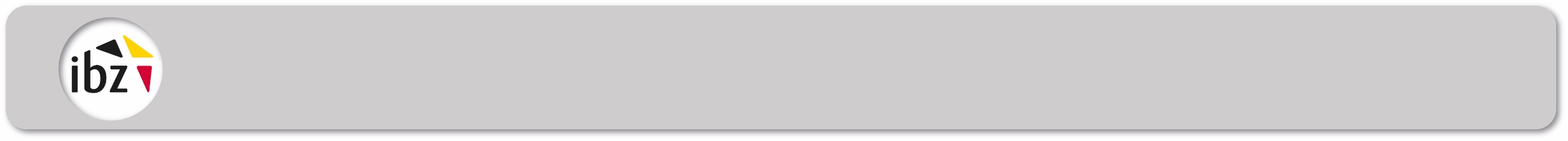 Pendant le scrutin
Vote préalable par les membres du bureau (avant l’ouverture du bureau de vote, de préférence)
Le scrutin est déclaré ouvert à 8 heures
Les électeurs peuvent voter jusqu'à 14 heures
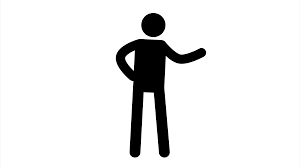 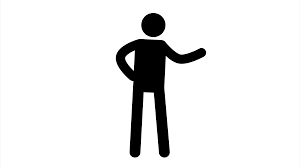 19
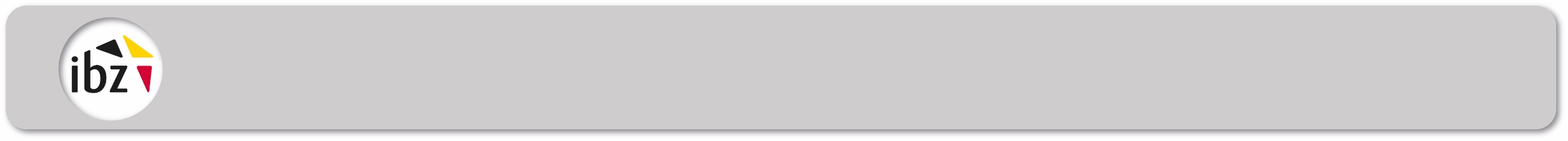 Pendant le scrutin
Admission dans le bureau de vote :

	Nombre d’électeurs dans le local ≤ nombre d’isoloirs disponibles

L'électeur qui n'est pas muni de sa convocation ne peut être admis au scrutin que si le bureau reconnaît son identité et sa qualité d'électeur

Après avoir admis un électeur au scrutin, le nom de celui-ci est marqué d’un X sur la liste de pointage
20
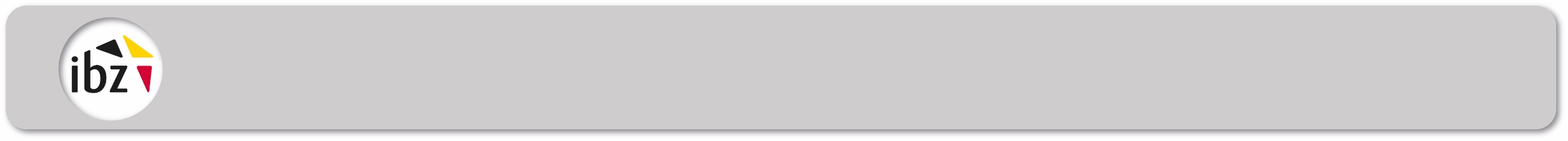 Pendant le scrutin
Procédure de vote
	Donner le(s) bulletin(s) de vote suivant(s) :
Convocation blanche : TROIS bulletins de vote : un de couleur bleue pour l'élection du Parlement européen, un de couleur blanche pour l'élection de la Chambre et un de couleur rose pour l'élection du Parlement wallon (TYPE 1)
Convocation bleue : UN bulletin de vote de couleur bleue pour l'élection du Parlement européen (TYPE 2)
Convocation jaune : UN bulletin de vote de couleur blanche pour l'élection de la Chambre  (TYPE 3)
Convocation verte : DEUX bulletins de vote : un bulletin de vote de couleur blanche pour l'élection de la Chambre et un bulletin de vote de couleur bleue pour l'élection du Parlement (TYPE 4 et TYPE 5)
21
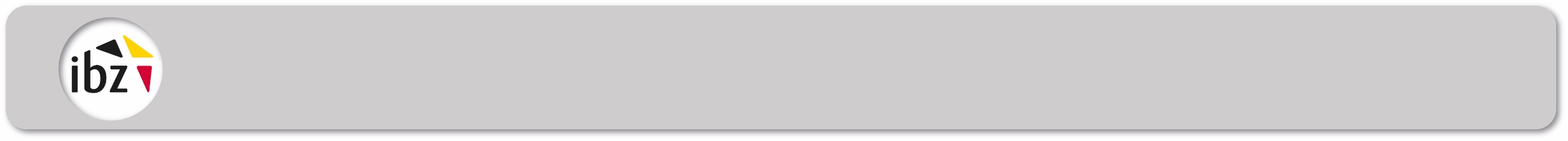 Pendant le scrutin
Bulletins de vote repris/Problèmes lors de l’émission du vote

doit être repris : l'électeur déplie son bulletin et son vote est visible : le président annule immédiatement et oblige l'électeur à voter de nouveau
peut être repris : à la demande de l'électeur qui a abîmé le bulletin

 	Indiquer « bulletin de vote repris » sur le bulletin, parapher, faire une pile distincte
	Le nombre total de bulletins de vote repris devra être enregistré dans le procès-verbal
22
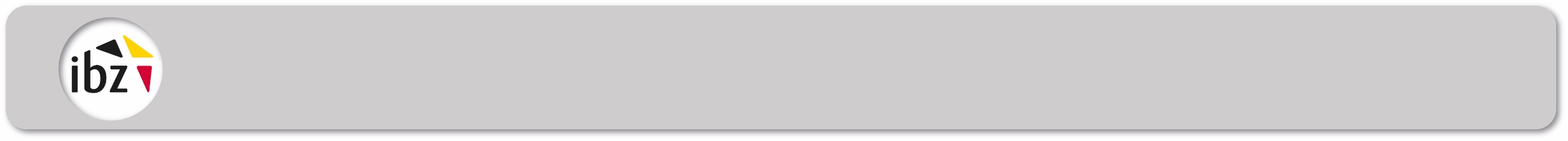 Pendant le scrutin
Assistance à un électeur

Si, par suite d'un handicap physique, mental ou sensoriel, un électeur est dans l'impossibilité de se rendre seul dans l'isoloir ou d'exprimer lui-même son vote, il peut se faire accompagner d'un guide ou d'un soutien de son choix.
 Le nom des deux personnes est mentionné au procès-verbal

En cas de doute sur la réalité ou l'importance du handicap invoqué : le bureau statue
La décision motivée est inscrite au procès-verbal

À la demande de l'électeur, un membre du bureau peut être désigné pour accompagner l'électeur
23
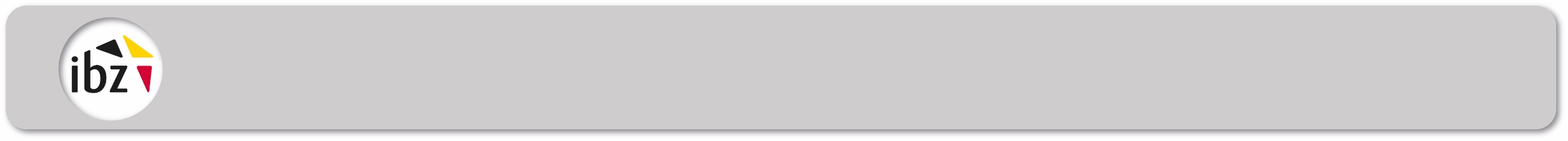 Pendant le scrutin
Aménagement de l’isoloir pour les personnes en situation de handicap

Dans chaque bâtiment où un ou plusieurs bureaux de vote sont établis, au moins un isoloir spécialement aménagé à l'intention des électeurs en situation de handicap

Au moins 1 isoloir par tranche de 5 bureaux

L'électeur qui souhaite faire usage de cet isoloir spécialement aménagé, en fait la demande au président du bureau qui lui remet les bulletins de vote nécessaires

Après que l'électeur y a émis son vote, il place les bulletins de vote pliés dans les urnes et reçoit son document d'identité ainsi que sa convocation électorale dûment estampillée
24
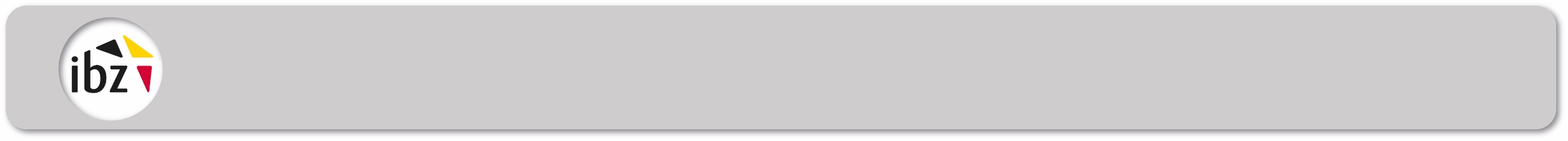 Pendant le scrutin
Le vote par procuration
Principes généraux :
1 mandataire = 1 procuration
Le mandataire vote dans le bureau indiqué sur la convocation du mandant
Le vote par procuration : deux types
25
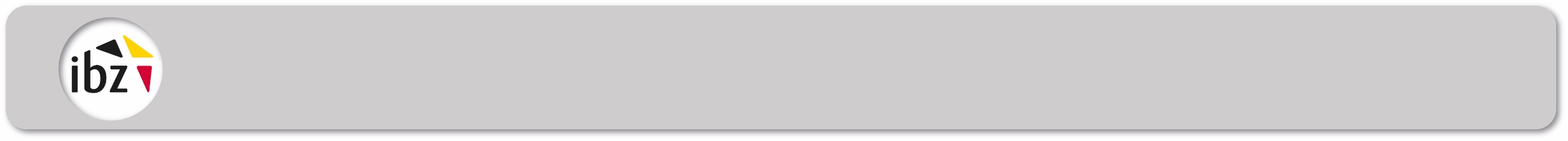 Pendant le scrutin
Le vote par procuration
Belges inscrits dans un consulat à l’étranger : 
Formulaire de procuration du SPF Affaires étrangères
le Collège des Bourgmestre et échevins joint le formulaire à la convocation du mandataire
26
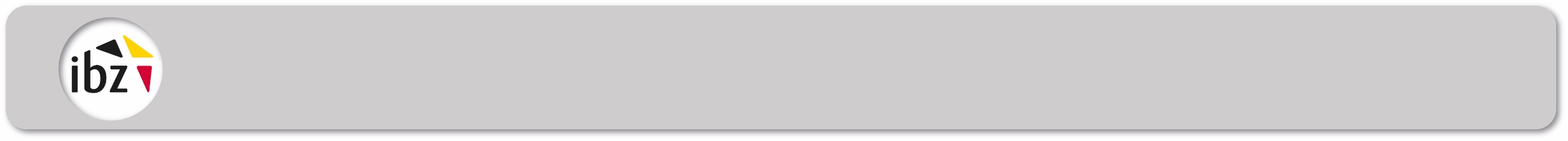 Pendant le scrutin
Le vote par procuration : procédure
La convocation du mandataire sera ensuite estampillé de la mention 
 « a voté par procuration »
Le président ne peut en aucun cas décider du bien-fondé d'une procuration.
La tâche du président se limite à vérifier si le mandataire est en possession des documents prescrits par la loi
27
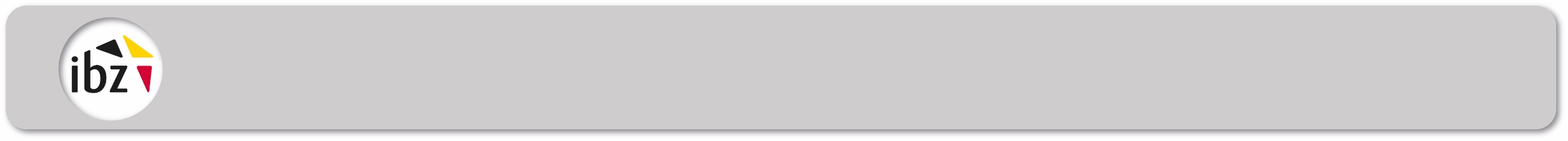 Pendant le scrutin
Le vote par procuration : procédure
28
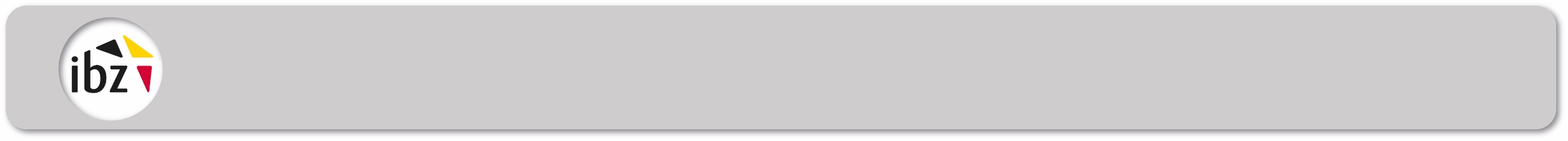 Pendant le scrutin
Le vote par procuration : procédure
Les procurations sont placées dans l’enveloppe prévue à cette fin 

Sur les listes de pointage, le nom du mandant devra être indiqué avec un P
29
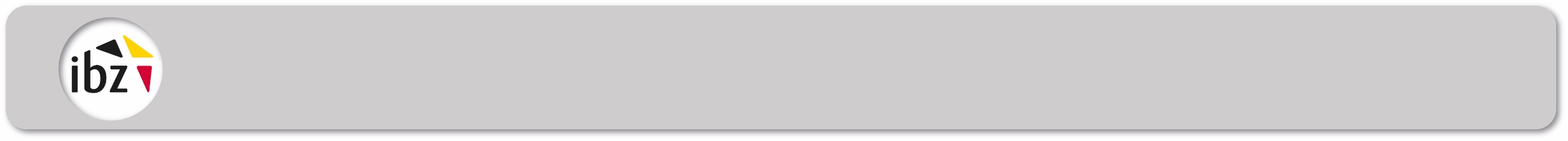 Pendant le scrutin
La fin du scrutin : 14h
	Les électeurs n’entrent plus SAUF si déjà dans le local de vote ou dans la file d’attente

À la clôture du bureau : compléter le PV en 3 exemplaires
Formulaire ACE12

	Astuces : Pour ne pas perdre trop de temps lors de la clôture des opérations électorales : 
Établir le PV pendant le déroulement du scrutin
Commencer déjà avant 14 heures le comptage des bulletins de vote repris
Commencer à établir le relevé des électeurs absents, le relevé des candidats assesseurs absents et le relevé des électeurs admis à voter bien qu'ils n'étaient pas inscrits sur la liste des électeurs
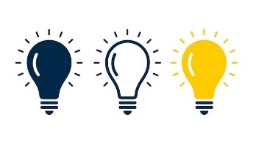 30
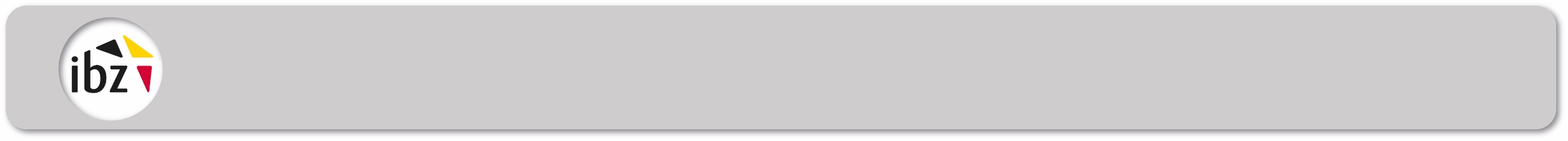 Après la clôture du scrutin
Listes à dresser/formules à compléter
Liste pour le paiement des jetons de présence 

Relevé des électeurs absents

Relevé des assesseurs absents 
	(Formulaire ACE13)

Relevé des électeurs admis au vote
	(Formulaire ACE14)
31
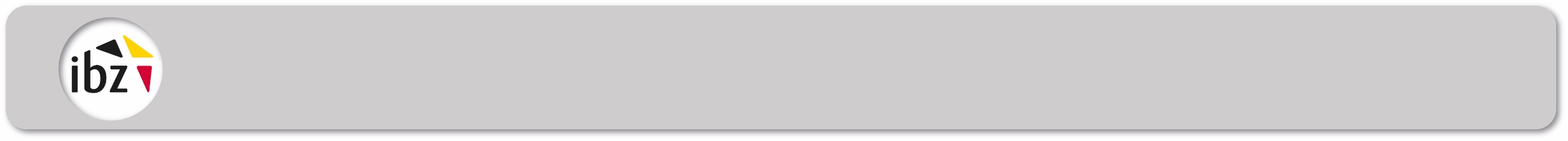 Après la clôture du scrutin
Sur base des listes de pointage
		Indiquer dans le PV
32
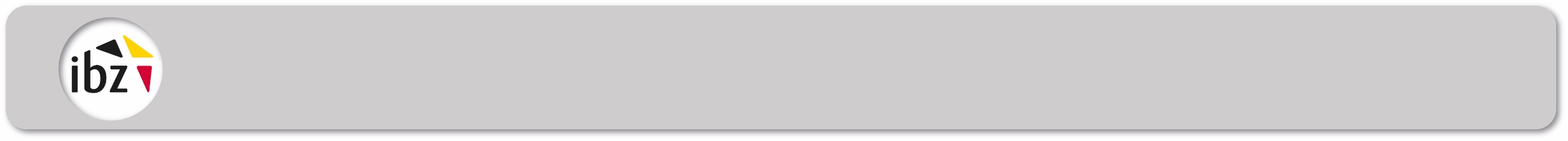 Après la clôture du scrutin
Bulletins de vote

Le bureau établit : 
Le nombre de bulletins de vote déposés
(Parlement européen : type 1, type 2 et types 4 et 5/ Chambre : types 1, 3, 4 et 5 / Parlement wallon : type 1)
Le nombre de bulletins de vote repris, puis les mettre dans l'enveloppe prévue à cet effet
Le nombre de bulletins de vote non employés, puis les mettre dans l'enveloppe prévue à cet effet
33
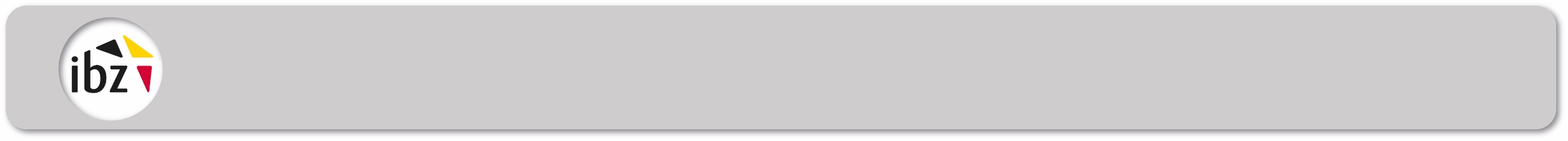 Après la clôture du scrutin
Ouverture de l’urne
Dépouillement dans un autre bâtiment	
Les bulletins de vote doivent être placés sans être ouverts dans des sacs scellés par élection.
Sur l'enveloppe de ces sacs, le nombre de bulletins déposés inscrit au procès-verbal est noté + le nom du bureau de vote
Dépouillement dans le même bâtiment
Contrôle des urnes pour vérifier qu'aucun bulletin n'a été mis dans la mauvaise urne. L'urne est ensuite refermée
Une languette de papier est placée sur la fente de l'urne. Le numéro du bureau de vote et le nombre de voix indiqué dans le procès-verbal + le nom du bureau de vote sont indiqués sur cette languette
34
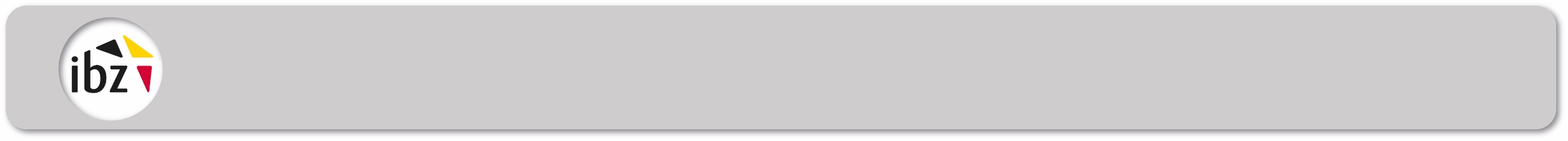 Après la clôture du scrutin
Rédaction et lecture du procès-verbal
Les membres du bureau et les témoins signent le procès-verbal
Le PV est glissé dans une enveloppe estampillée destinée au président du bureau principal de canton, avec le modèle de bulletin de vote 
Rappel : il y a 3 exemplaires du procès-verbal à établir et à glisser dans les enveloppes adéquates : 
Une pour l’élection du Parlement européen
Une pour l’élection de la Chambre
Une pour l’élection du Parlement wallon
35
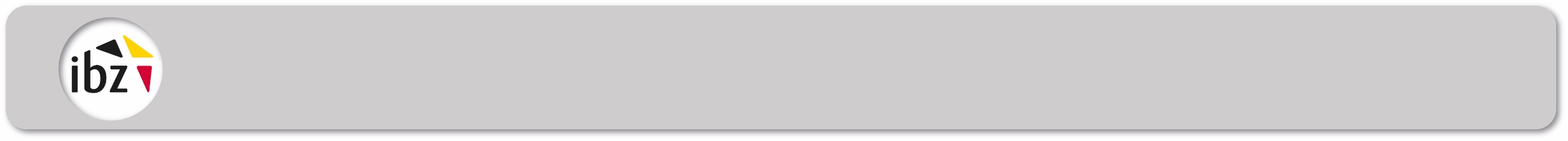 Après la clôture du scrutin
Résumé de la transmission de documents et paquets

Paquets pour les bureaux de dépouillement A, B ou C
L'urne ou le paquet scellé contenant les bulletins blancs, roses ou bleus à dépouiller avec mention du nombre de votes émis
L'enveloppe contenant le procès-verbal du bureau de vote (formulaire ACE12) + les bulletins modèles blancs, roses ou bleus
L'enveloppe contenant les bulletins blancs, roses ou bleus repris
L'enveloppe contenant les bulletins blancs, roses ou bleus non utilisés
36
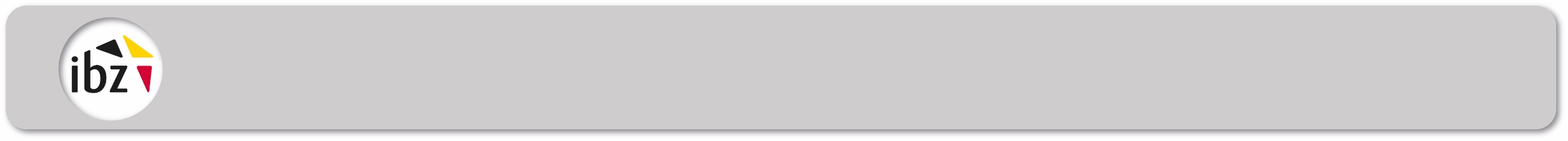 Après la clôture du scrutin
Résumé de la transmission de documents et paquets

Uniquement pour le bureau de dépouillement A
L'enveloppe contenant l'une des deux listes de pointage, qui n'est pas utilisée comme liste des électeurs absents
La liste contenant les données pour le paiement des jetons de présence
37
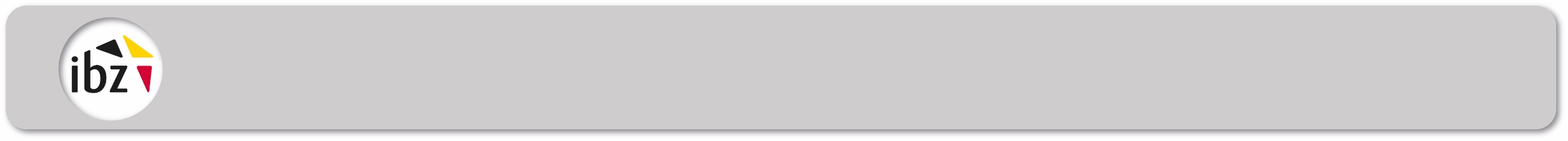 Après la clôture du scrutin
Résumé de la transmission de documents et paquets

Le juge de paix / tribunal de première instance du canton judiciaire de la commune
L’enveloppe contenant la liste de pointage servant de relevé des électeurs absents + pièces justificatives des électeurs absents
Le relevé des assesseurs absents (Formulaire ACE13)
Le relevé des électeurs admis au vote (ACE14)
 L’enveloppe contenant les procurations 

Pour la commune
L’enveloppe contenant la troisième liste de pointage
38
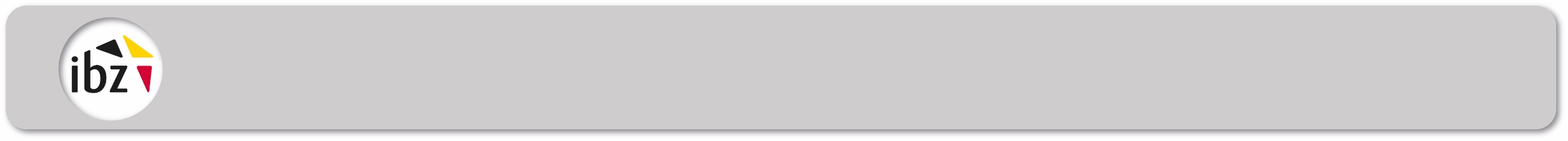 Après la clôture du scrutin
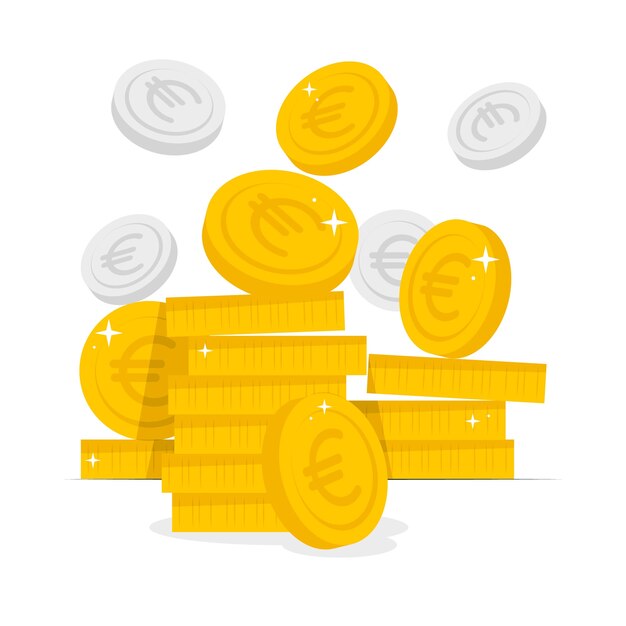 Jetons de présence

Président : 40 €
Assesseurs et secrétaire : 25 €
Demandez à chaque membre de contrôler minutieusement les données mentionnées, plus particulièrement le numéro de compte
39
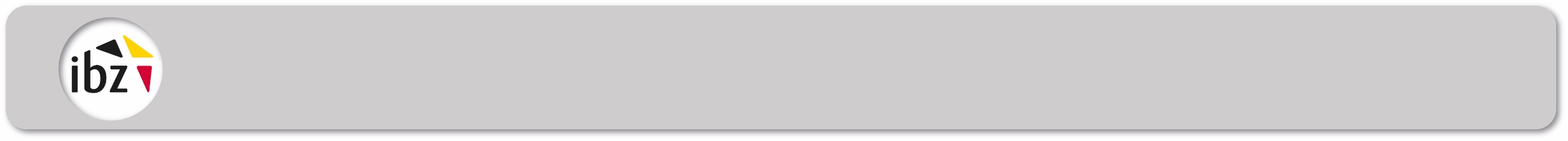 Après la clôture du scrutin
Frais de déplacement

Les membres des bureaux électoraux ont droit à une indemnité de déplacement lorsqu'ils siègent dans une commune où ils ne sont inscrits pas aux registres de la population

En outre, le président ou l'assesseur a droit à une indemnité pour les déplacements dans le cadre de ses fonctions

À demander en ligne à partir du 10 juin 2024
(https://elections.fgov.be/intervenants/frais-de-deplacement)
40
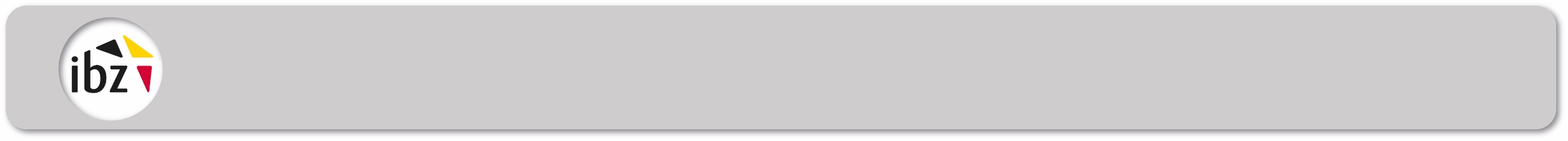 Après la clôture du scrutin
Police d’assurance

Couvre :
Les dommages corporels résultant des accidents survenus aux membres des bureaux électoraux dans l'accomplissement de leur mission ou sur le chemin aller-retour de leur résidence principale au lieu de réunion de leur bureau
La responsabilité civile résultant des dommages causés par leur fait ou leur faute à des tiers dans l’exercice de leur mission ou sur le chemin aller-retour de leur résidence principale au lieu de réunion de leur bureau
41
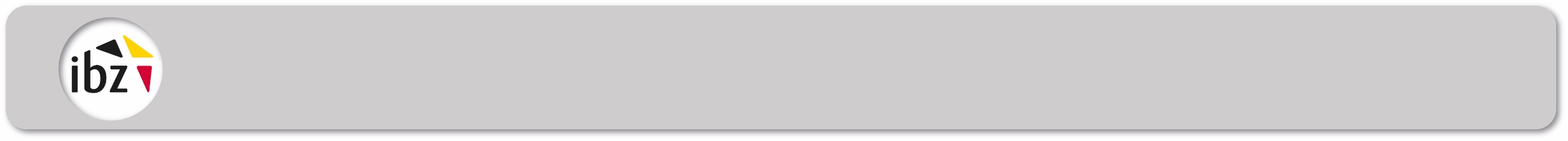 Rapports avec l’électeur
Impartialité politique absolue des membres dans le local de vote
Exécution de la mission dans le calme et avec politesse
Disponibilité de chaises en cas de demande de l’électeur (personnes âgées, personnes avec un handicap,…)
Aide et communication adaptée aux électeurs porteur d’un handicap
42
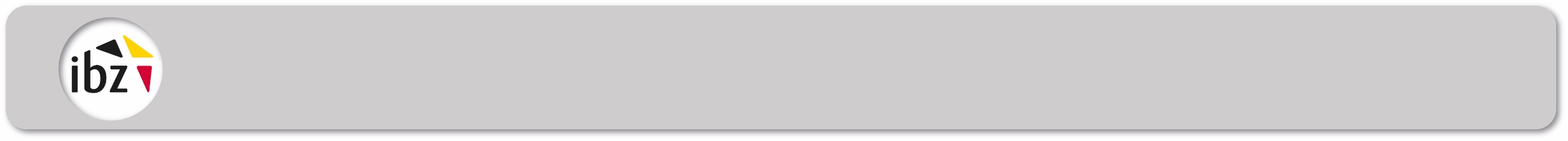 Rapports avec l’électeur
Rapports avec l’électeur : recommandations dans le manuel

Comment…
43
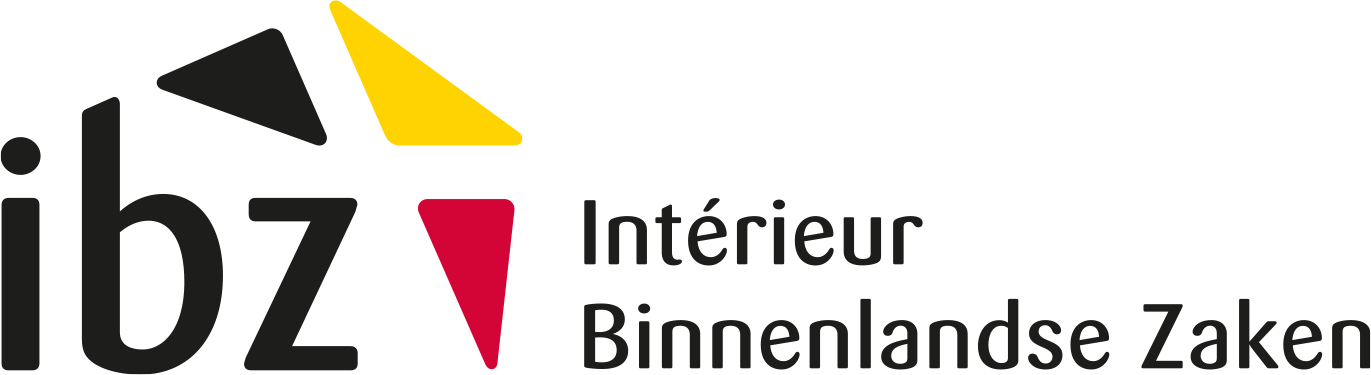 www.elections.fgov.be
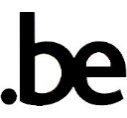 44